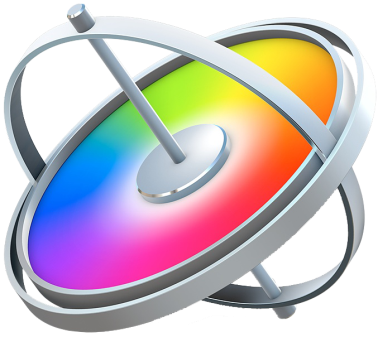 Kinetička energija pri
translaciji i/ili rotaciji
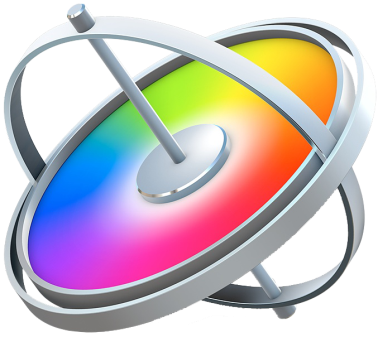 Kinetička energija pri translaciji tela
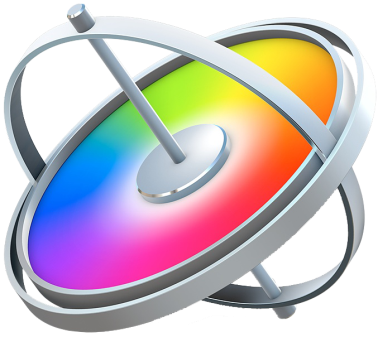 Kinetička energija pri rotaciji tela
I (moment inercije)
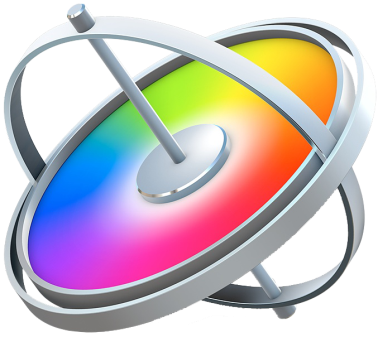 Moment inercije
Moment inercije se uvek računa u odnosu na neku osu.
Isto telo ima različite momente inercije u odnosu na različite ose.
Koji delovi tela najviše doprinose momentu inercije?
U odnosu na koju osu telo ima veći moment inercije?
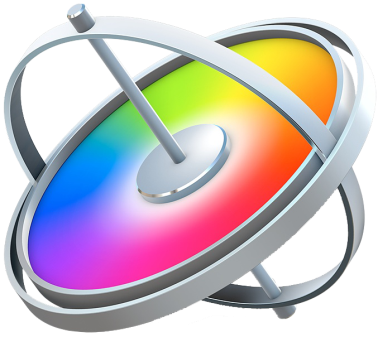 Kinetička energija pri rotaciji tela
prsten
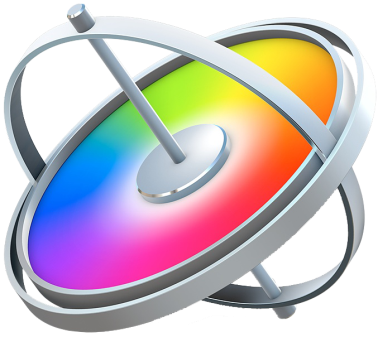 Kinetička energija pri rotaciji tela
lopta
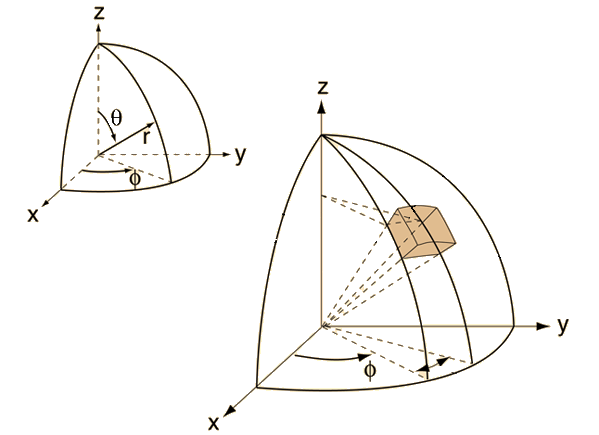 ?
?
?
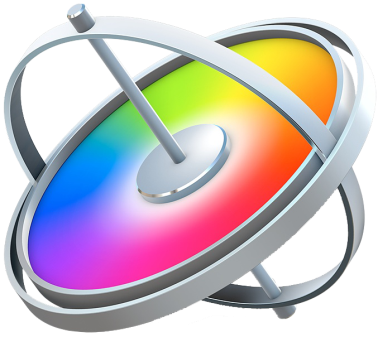 Kinetička energija pri rotaciji tela
Sfera
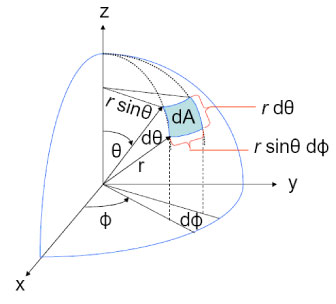 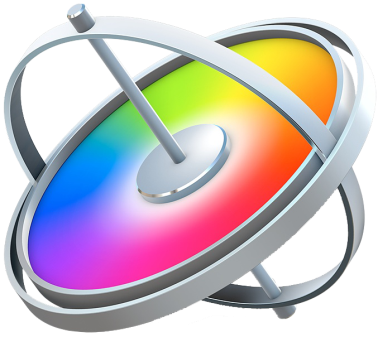 Momenti inercije
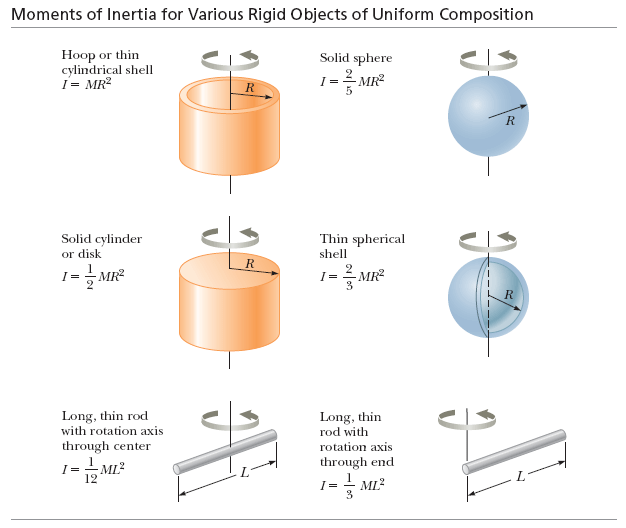 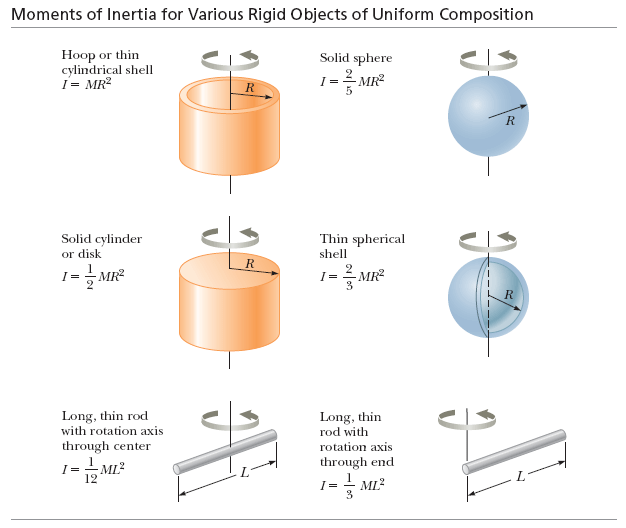 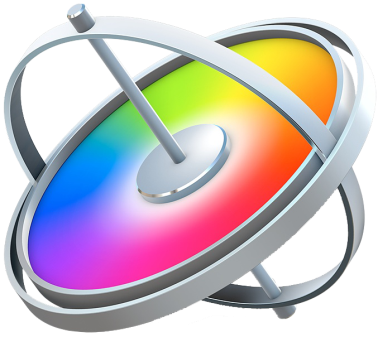 Kinetička energija 
pri translaciji i rotaciji tela
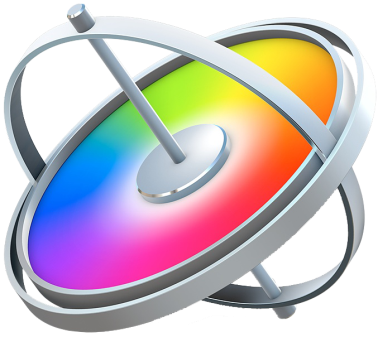 Kinetička energija 
pri translaciji i rotaciji tela
Šta će pre da stigne do podnožja?
Kolika je brzina u podnožju?
Od čega zavisi brzina u podnožju?